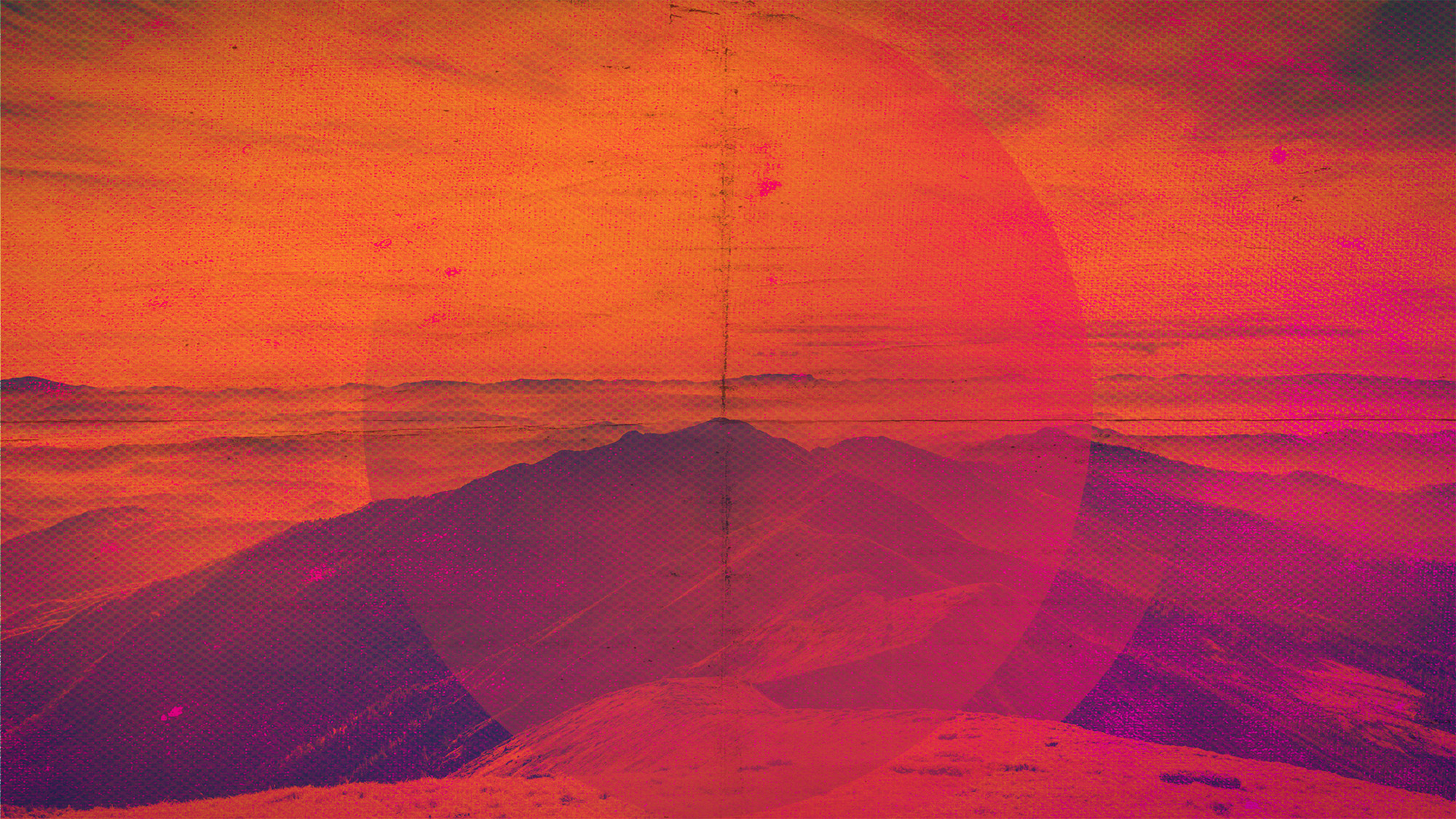 Set Free
a study of Galatians
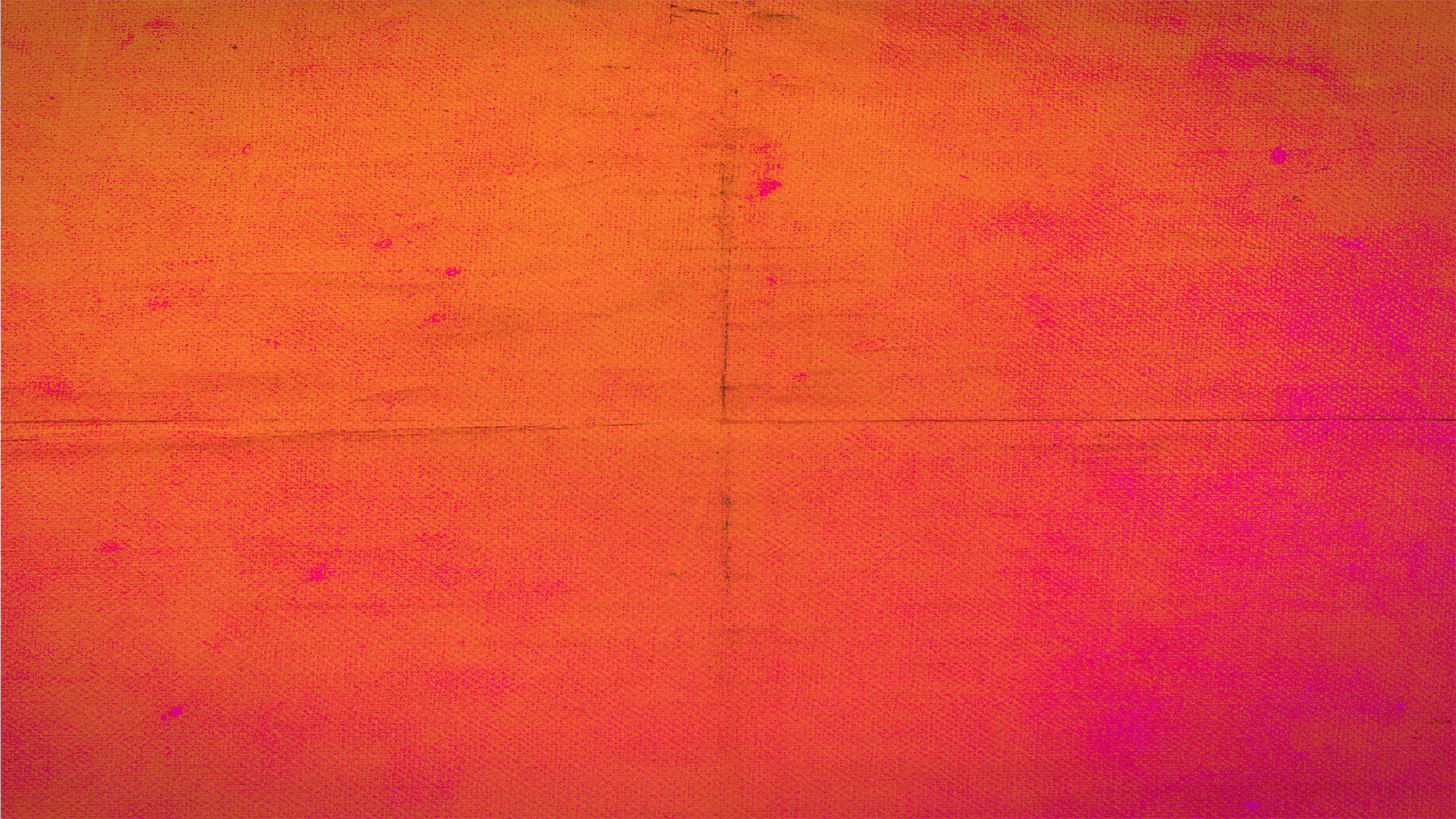 This is God’s Holy Word.  Written by men, inspired by God.  God gave it to us that we may understand all things pertaining to life and godliness.  These Scriptures are not what save me, but it is the One to whom they testify; that is, Jesus Christ.  The Word of God is my authority in life.  It is to shape my thinking and transform my life.  I will learn it, live it and give it to those around me.  Amen
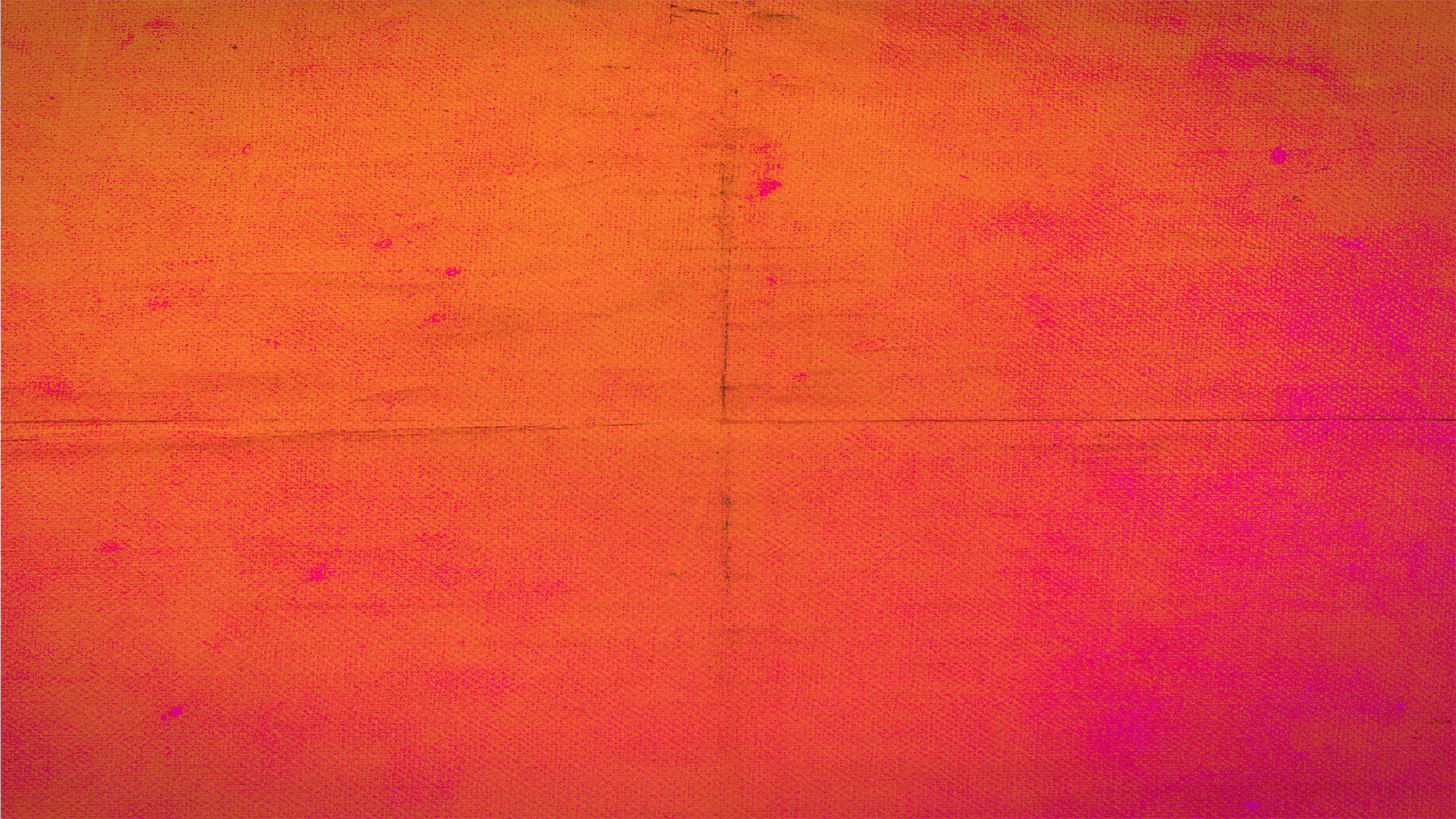 1 For freedom Christ has set us free; stand firm therefore, and do not submit again to a yoke of slavery. 

Galatians 5:1 (ESV)
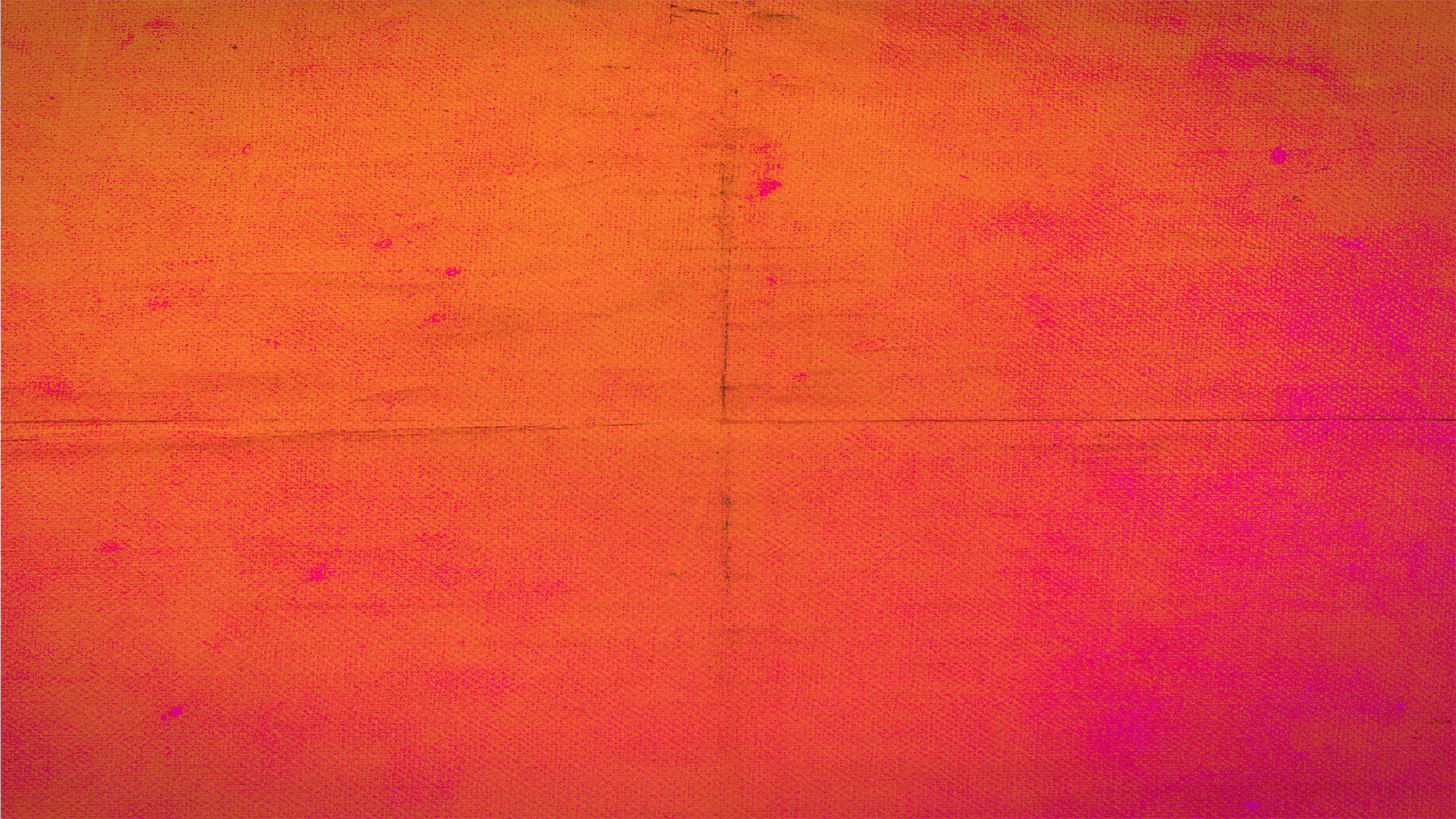 What is “Freedom”?
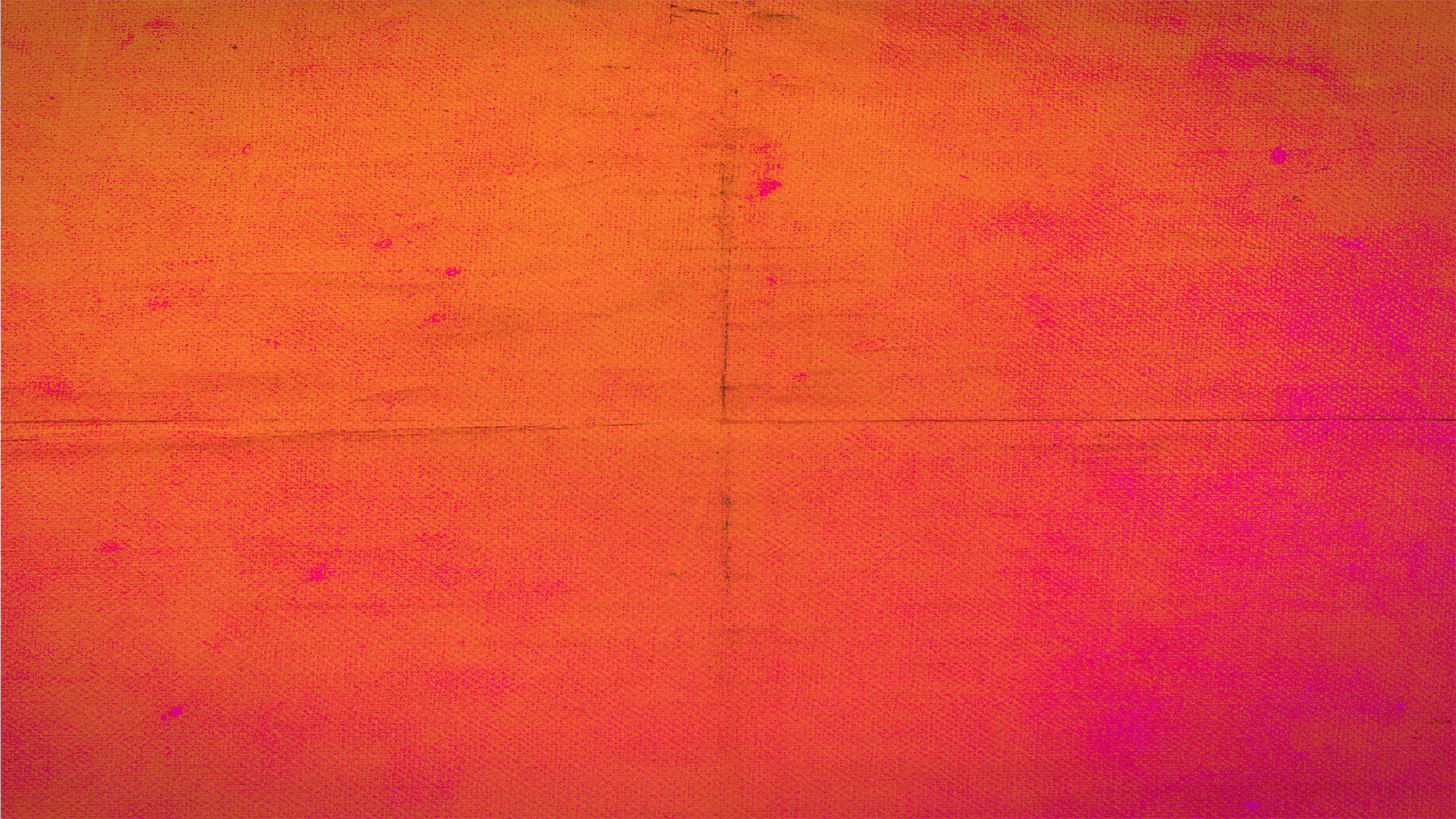 What is “Freedom”?

Webster’s – “the absence of necessity, coercion, or constraint in choice or action; liberation from slavery or restraint or from the power of another.”

Oxford Languages – “the power or right to act, speak, or think as one wants without hindrance or restraint”
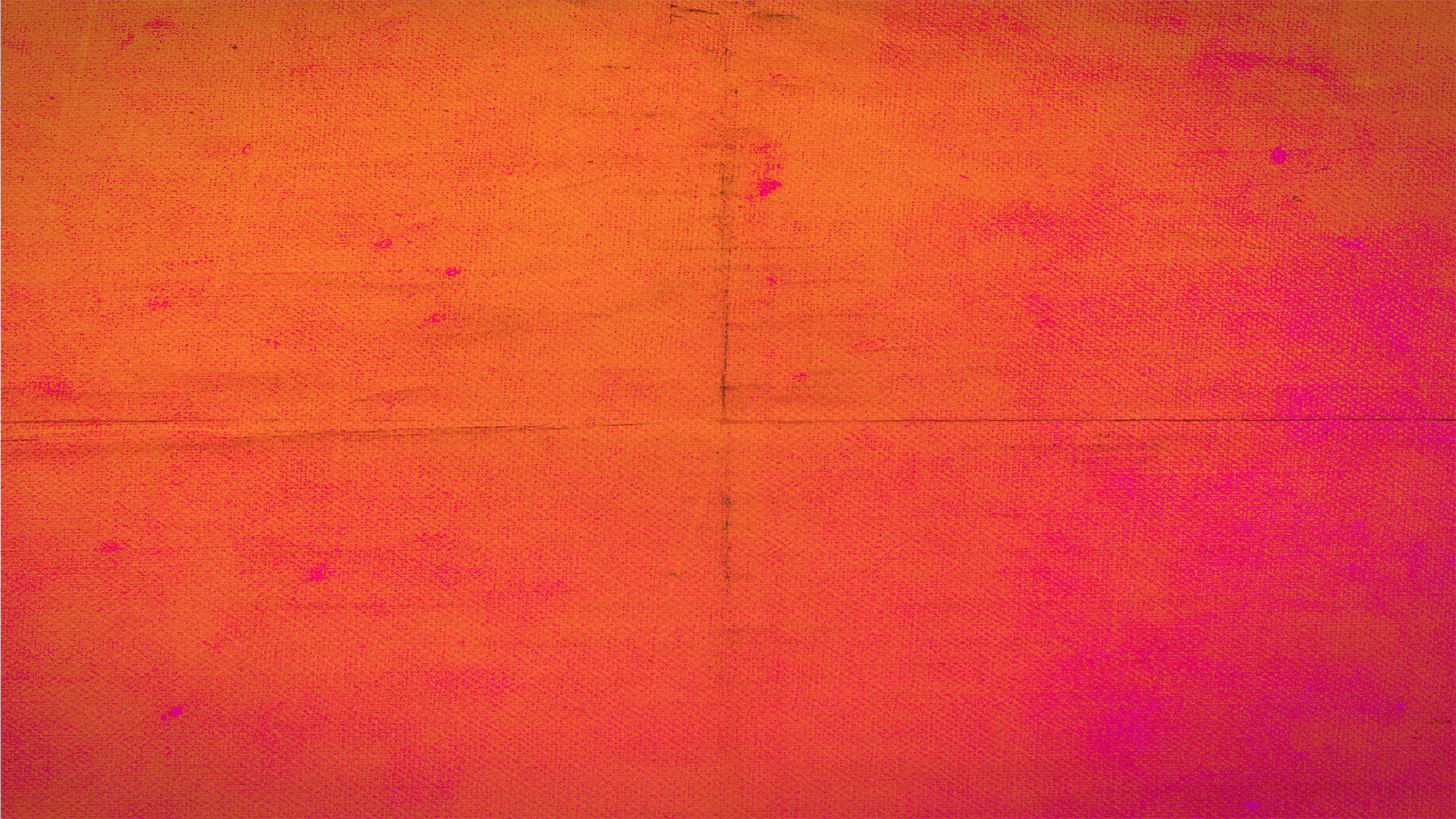 What is “Freedom”?

Freedom = opportunity, ability and responsibility to honor God and others, not yourself.
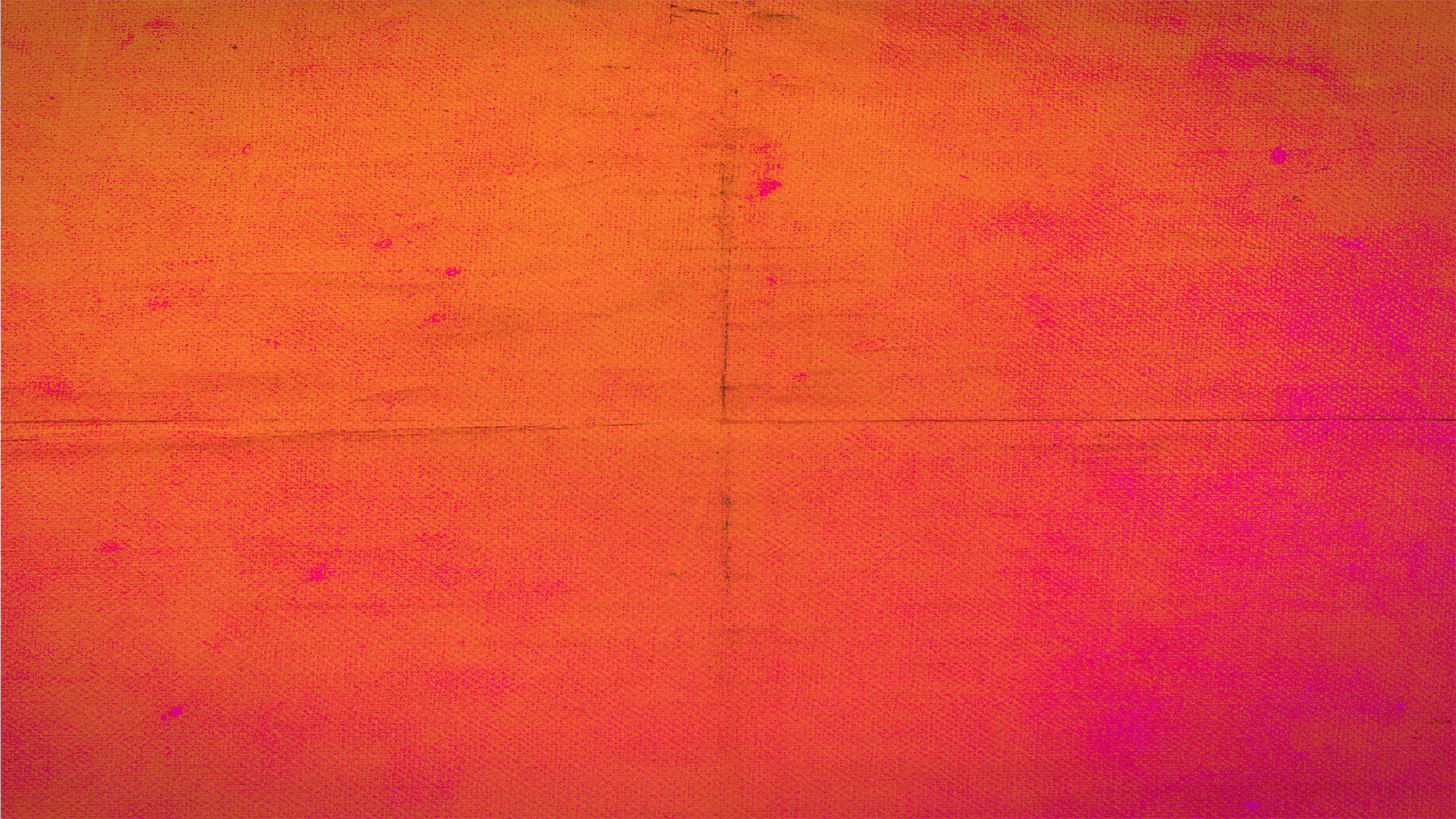 17 But thanks be to God, that you who were once slaves of sin have become obedient from the heart to the standard of teaching to which you were committed, 18 and, having been set free from sin, have become slaves of righteousness. 

Romans 6:17–18 (ESV)
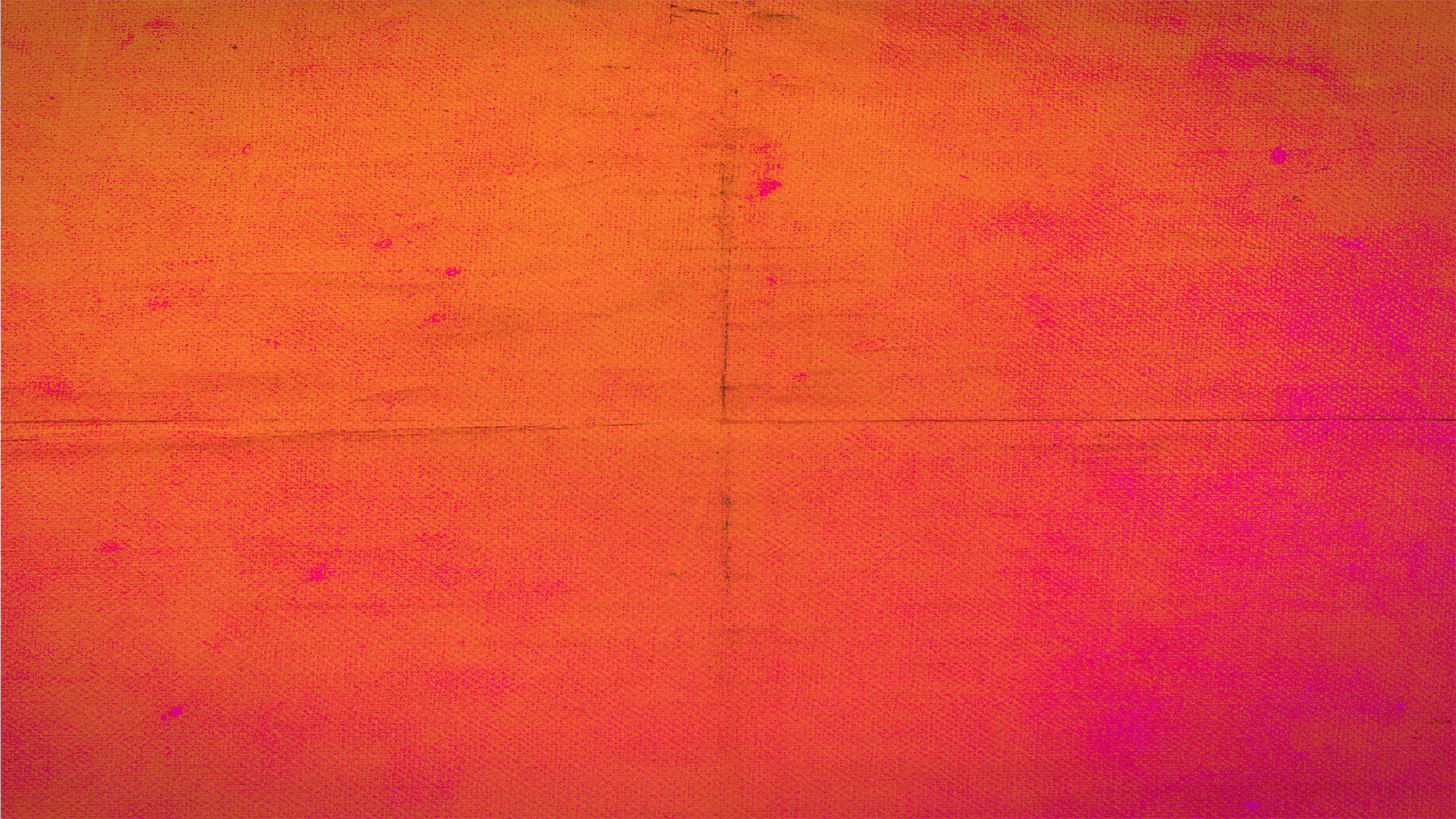 2 Look: I, Paul, say to you that if you accept circumcision, Christ will be of no advantage to you. 3 I testify again to every man who accepts circumcision that he is obligated to keep the whole law. 4 You are severed from Christ, you who would be justified by the law; you have fallen away from grace. 

Galatians 5:2-4 (ESV)
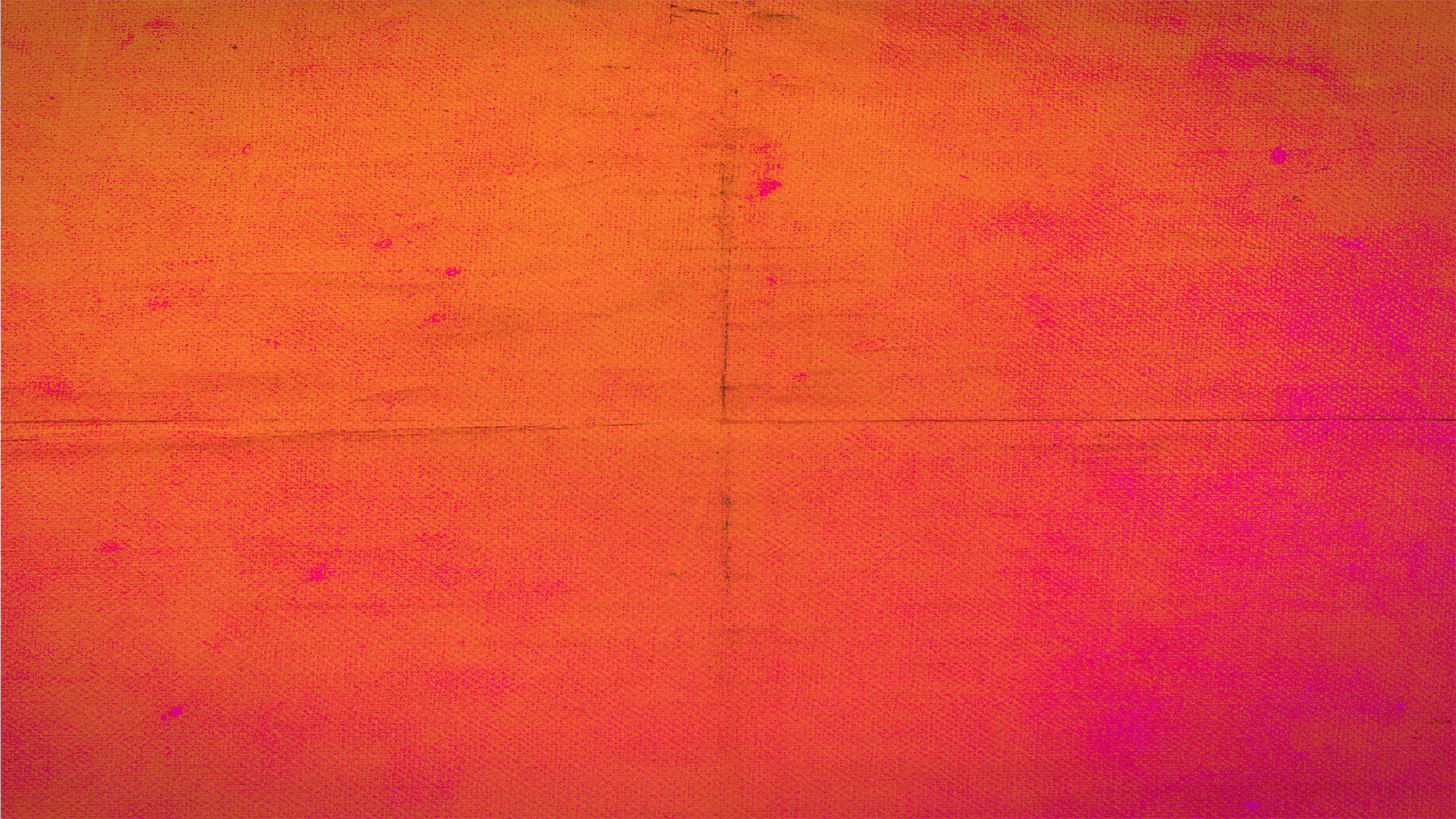 Is Paul teaching that a Christian can lose their salvation?
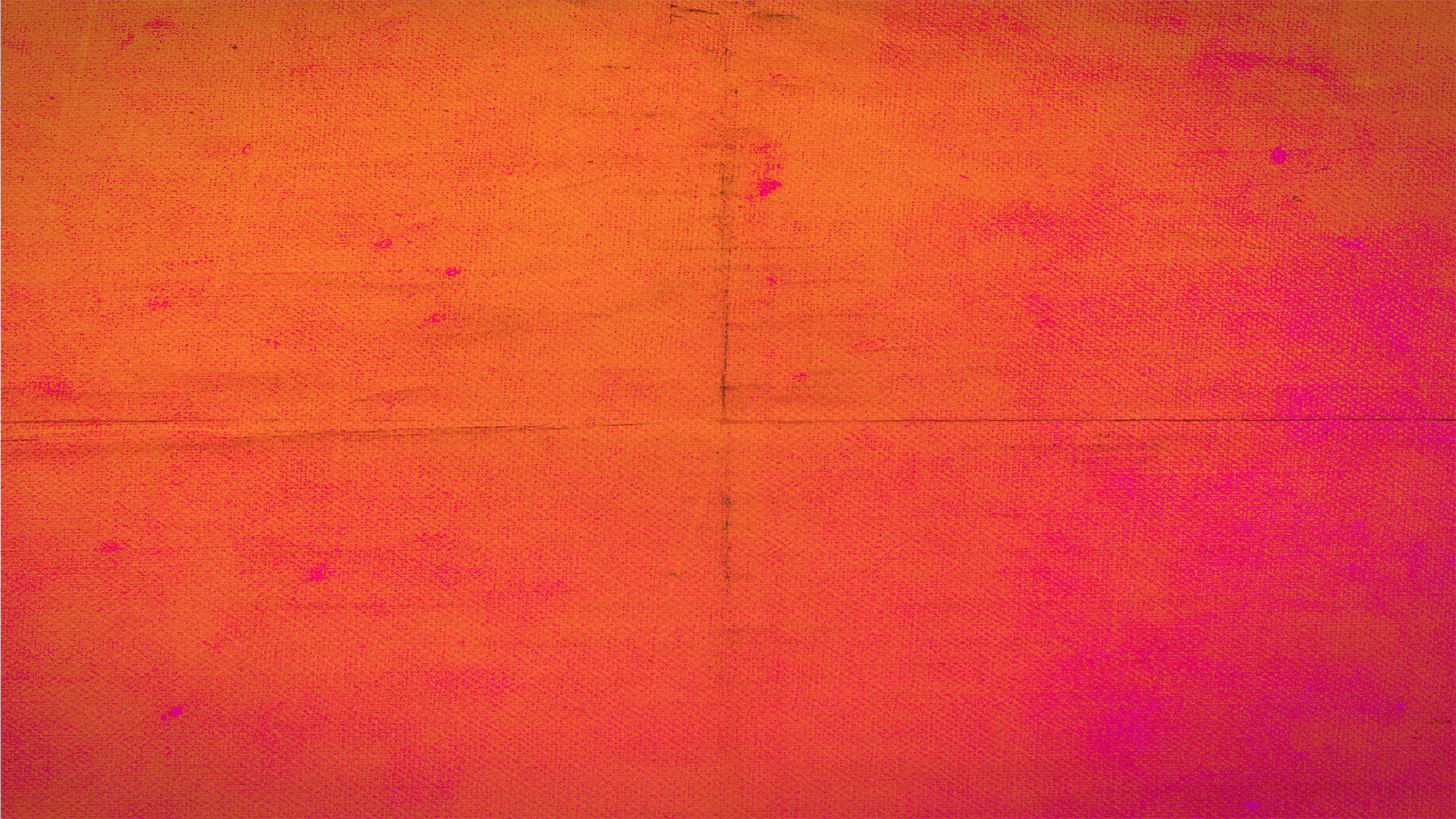 Can a Christian lose their salvation?

Here is what we know…
Paul is writing to Christians

He has spoken of their sincere belief in the gospel 

He has defended the one true gospel 

You are adopted as a son of God – an heir with Christ

Nowhere does the Bible talk about being unadopted or unjustified.
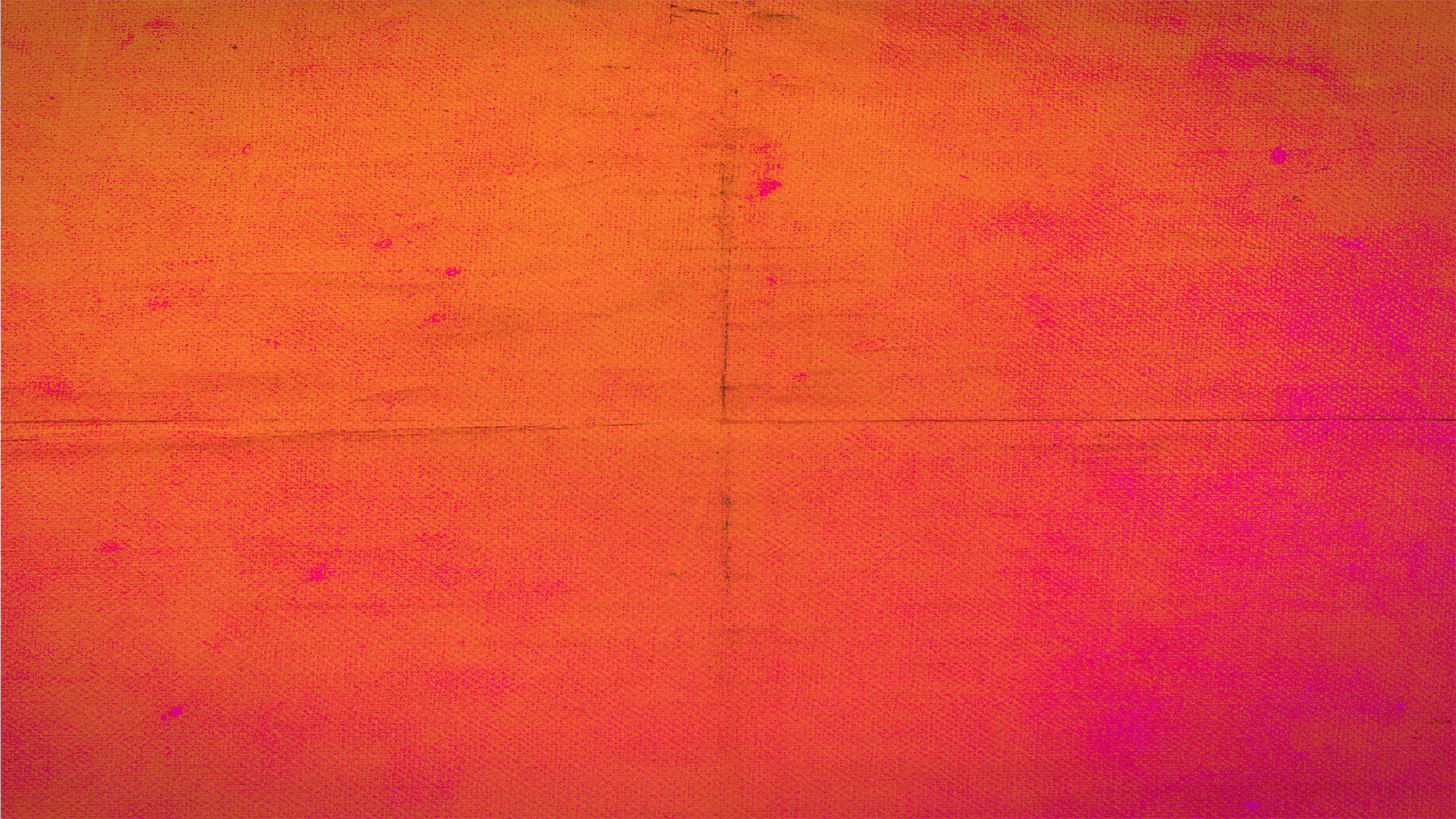 13 In him you also, when you heard the word of truth, the gospel of your salvation, and believed in him, were sealed with the promised Holy Spirit, 14 who is the guarantee of our inheritance until we acquire possession of it, to the praise of his glory. 
Ephesians 1:13–14 (ESV) 

30 And those whom he predestined he also called, and those whom he called he also justified, and those whom he justified he also glorified. 
Romans 8:30 (ESV)
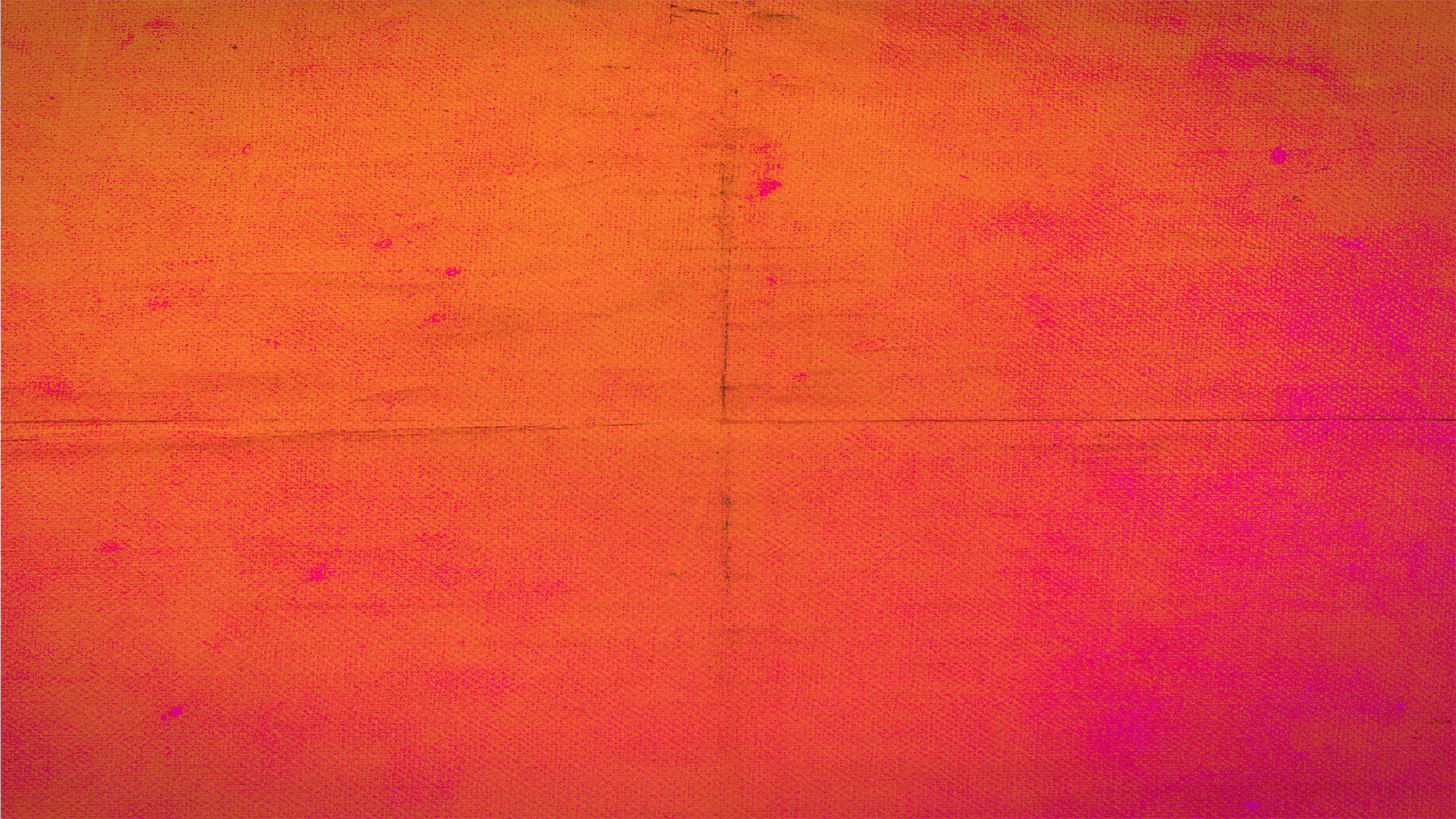 So, what does Paul mean when he says…
	Christ will be of no advantage to you
	You are severed from Christ
	You have fallen away from grace


He is saying…It is possible for a follower of Jesus to live as though they are under the law (legalism).  In doing so, they hinder their spiritual maturity, stunt their growth, they remain childlike in their faith.
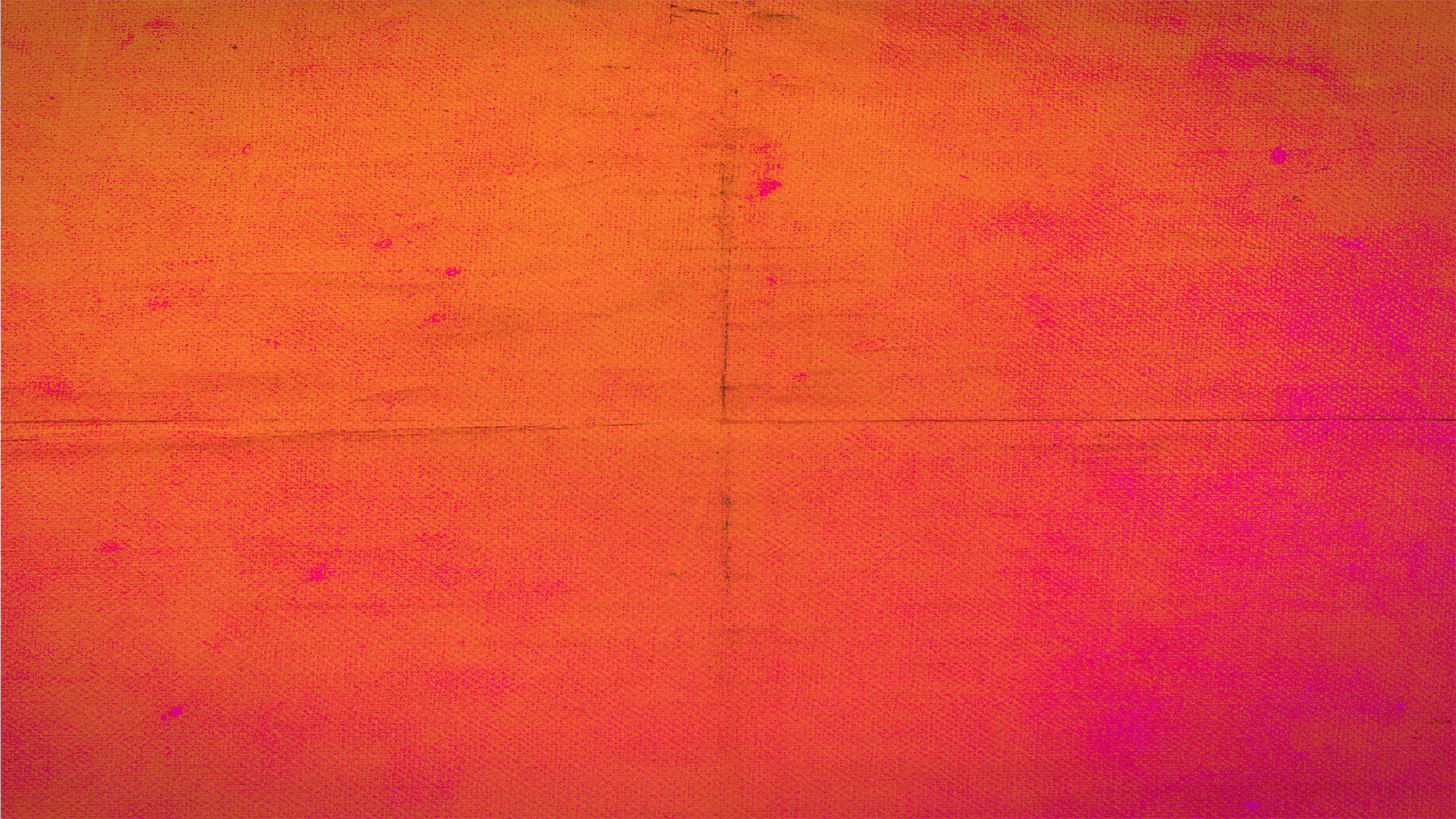 Do not quench the Spirit. 
 1 Thessalonians 5:19 (ESV) 


And do not grieve the Holy Spirit of God, by whom you were sealed for the day of redemption. 
Ephesians 4:30 (ESV)


12 For though by this time you ought to be teachers, you need someone to teach you again the basic principles of the oracles of God. You need milk, not solid food, 13 for everyone who lives on milk is unskilled in the word of righteousness, since he is a child. 
Hebrews 5:12–13 (ESV)
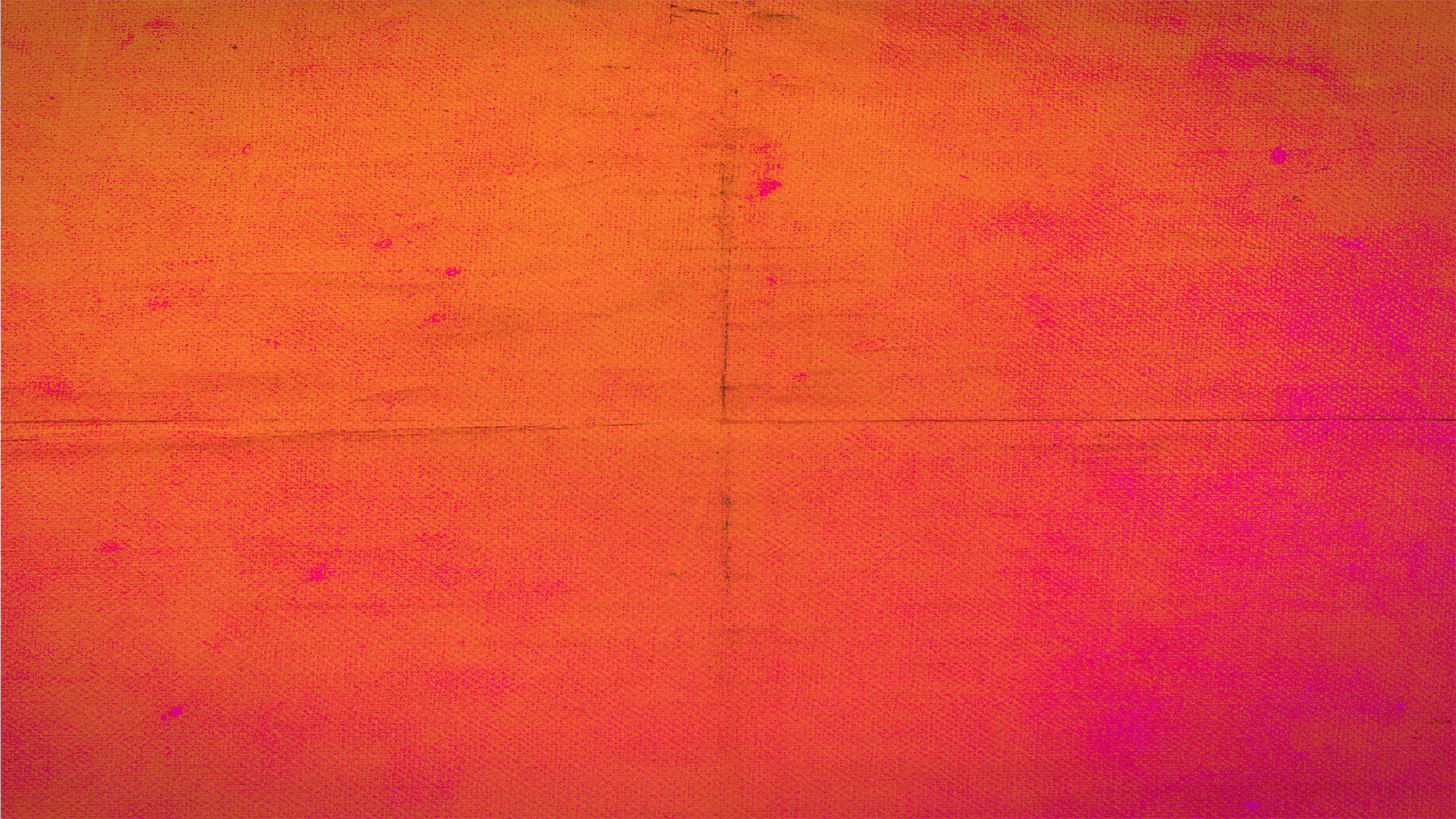 To live as though you are under the law is to…
	
Deny the grace filled power of the Spirit 
Deny the joy and gratitude in which grace compels us to abound!

11 For the grace of God has appeared, bringing salvation for all people, 12 training us to renounce ungodliness and worldly passions, and to live self-controlled, upright, and godly lives in the present age…
Titus 2:11–12 (ESV)
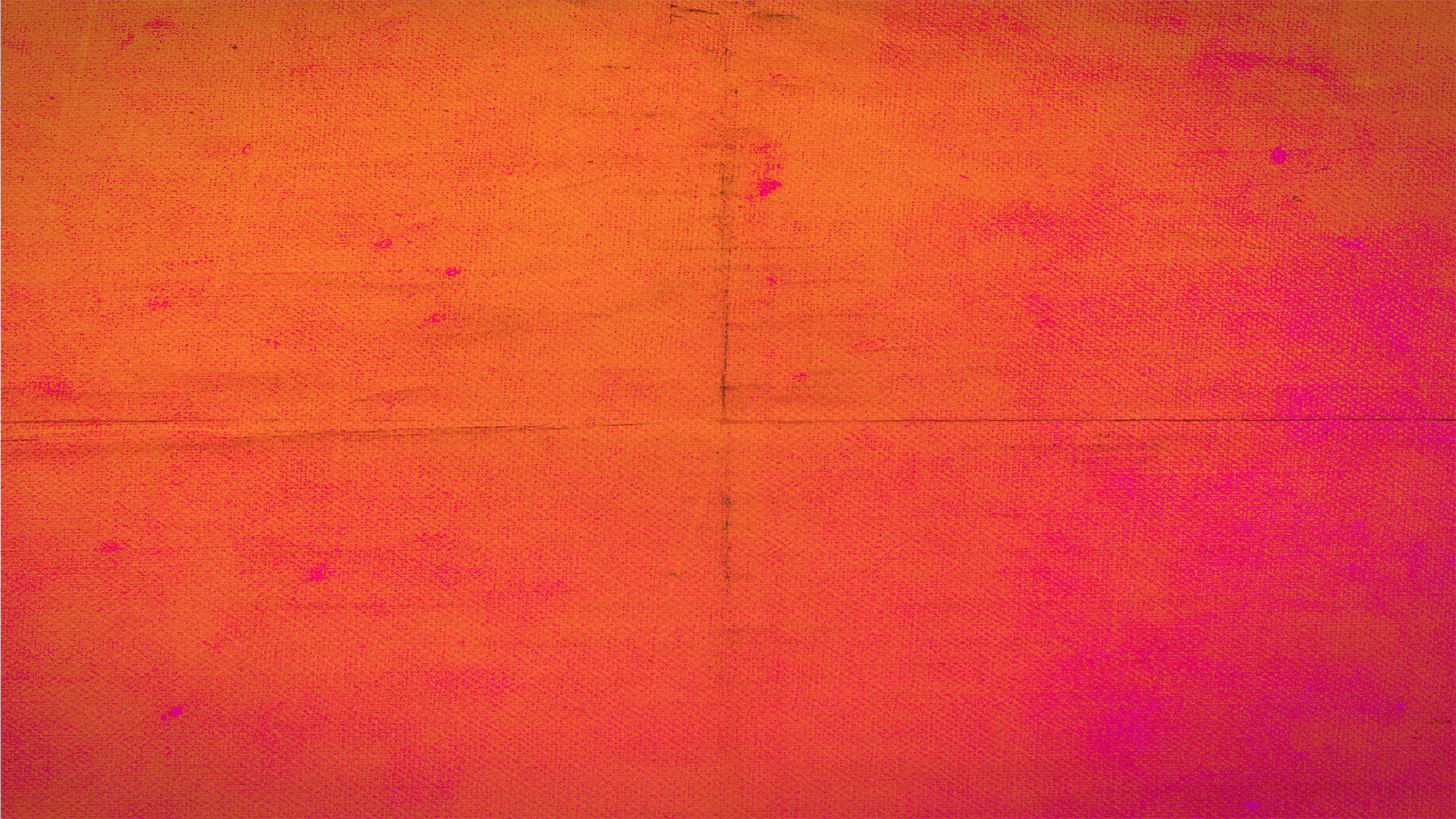 10 According to the grace of God given to me, like a skilled master builder I laid a foundation, and someone else is building upon it. Let each one take care how he builds upon it. 11 For no one can lay a foundation other than that which is laid, which is Jesus Christ. 12 Now if anyone builds on the foundation with gold, silver, precious stones, wood, hay, straw— 13 each one’s work will become manifest, for the Day will disclose it, because it will be revealed by fire, and the fire will test what sort of work each one has done. 14 If the work that anyone has built on the foundation survives, he will receive a reward. 15 If anyone’s work is burned up, he will
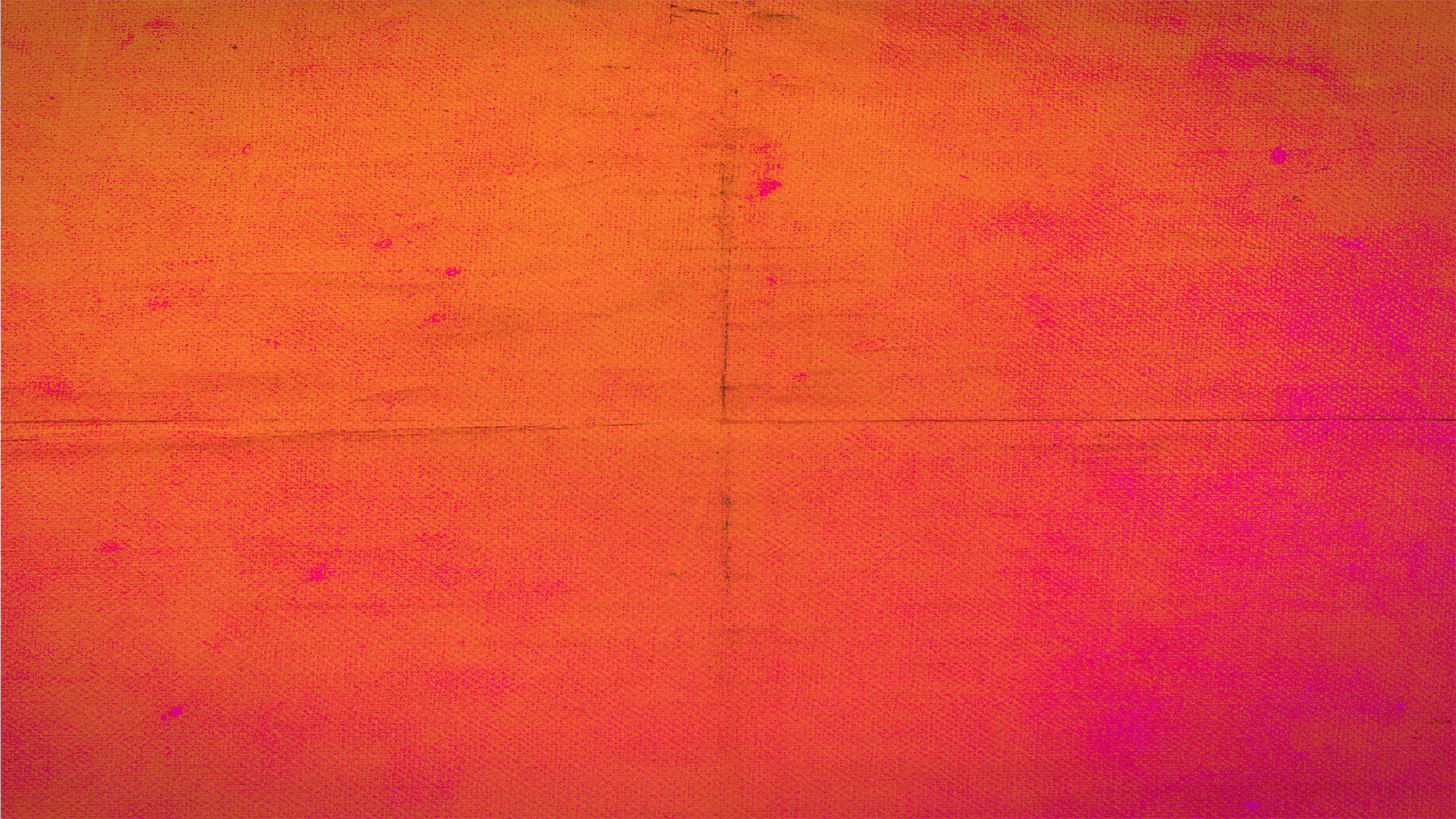 suffer loss, though he himself will be saved, but only as through fire. 
1 Corinthians 3:10–15 (ESV)
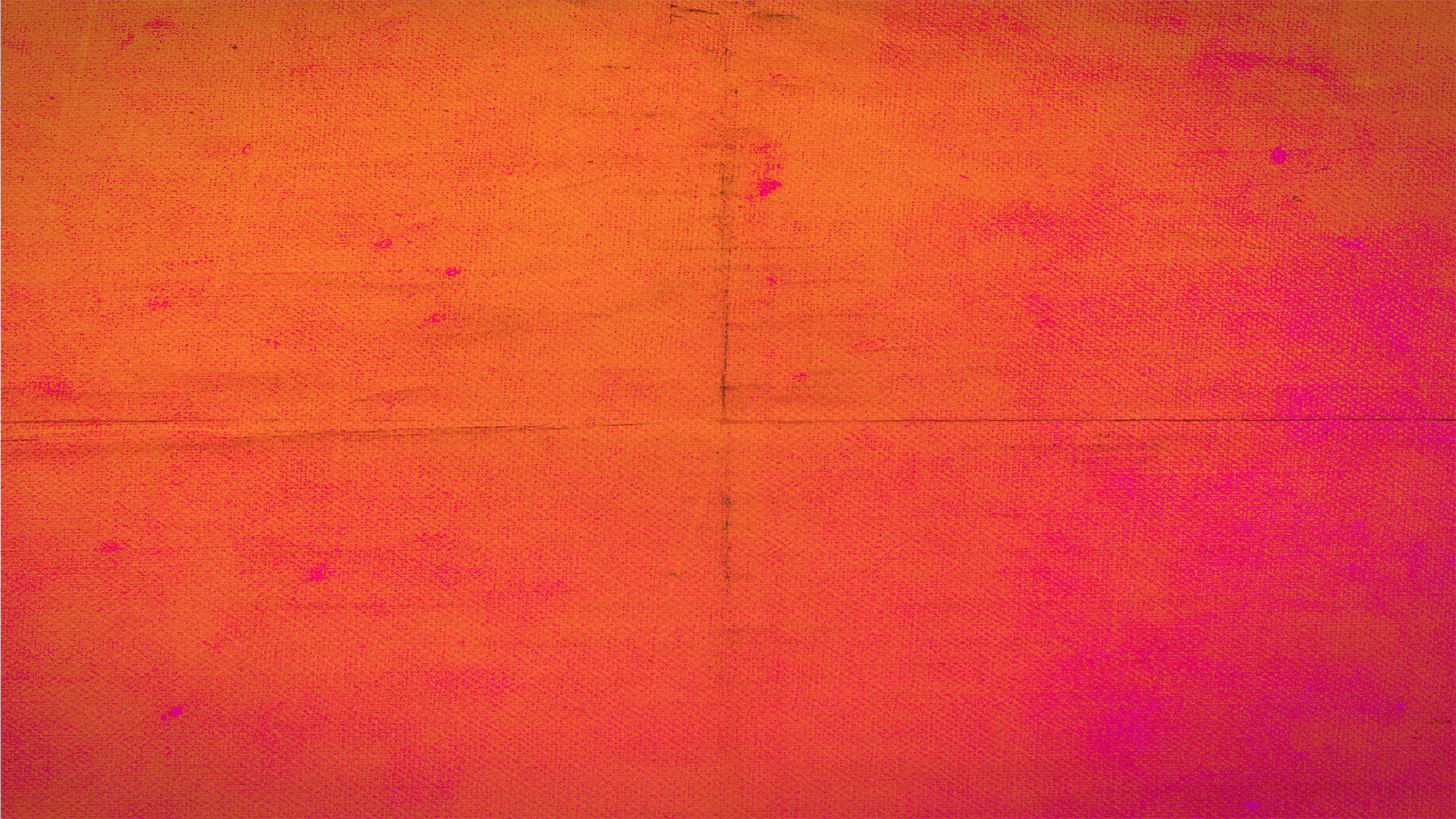 5 For through the Spirit, by faith, we ourselves eagerly wait for the hope of righteousness. 6 For in Christ Jesus neither circumcision nor uncircumcision counts for anything, but only faith working through love.  7 You were running well. Who hindered you from obeying the truth? 8 This persuasion is not from him who calls you. 9 A little leaven leavens the whole lump. 10 I have confidence in the Lord that you will take no other view, and the one who is troubling you will bear the penalty, whoever he is. 11 But if I, brothers, still preach circumcision, why am I still being persecuted? In that
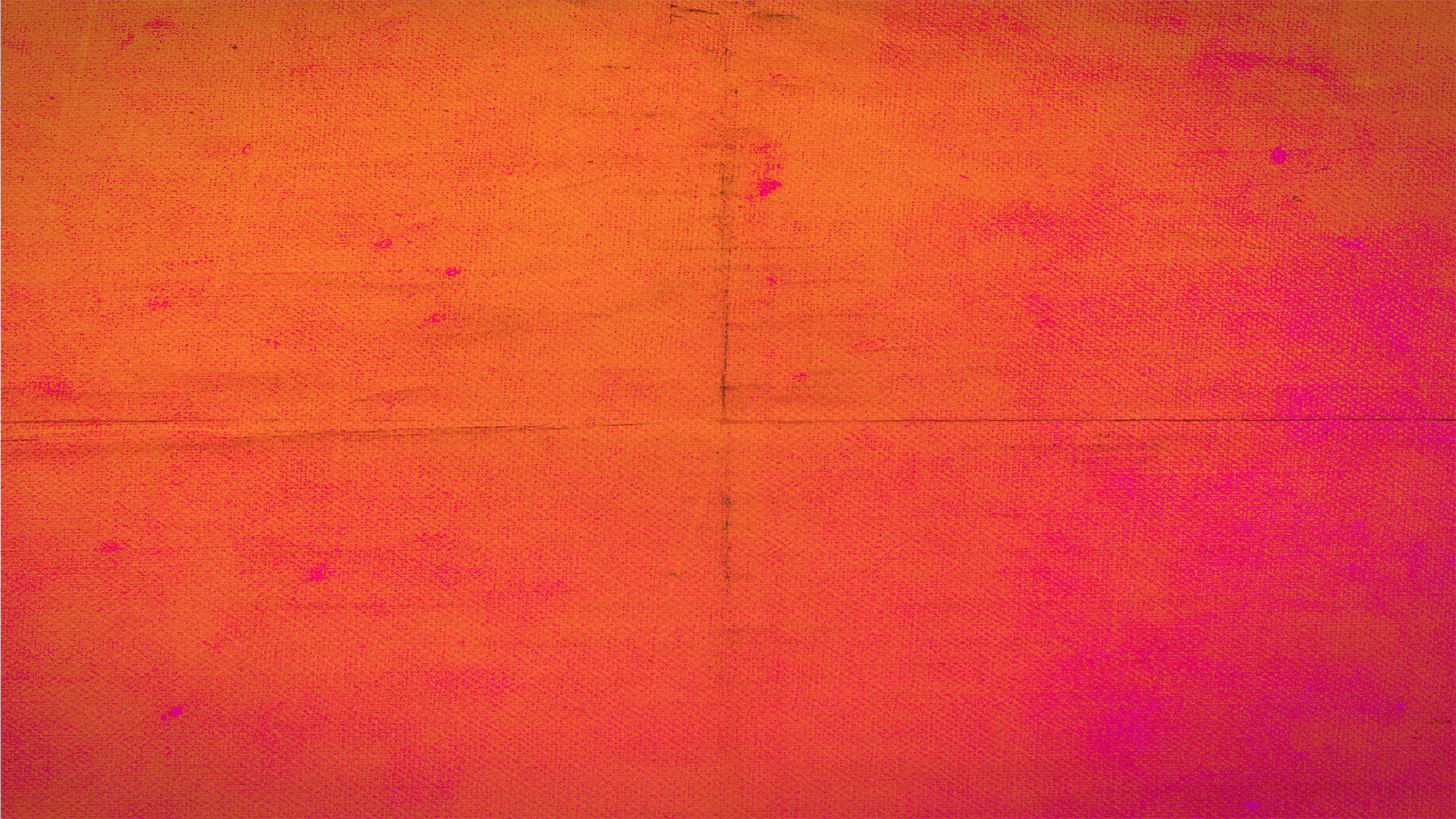 case the offense of the cross has been removed. 12 I wish those who unsettle you would emasculate themselves!
Galatians 5:5-12 (ESV)
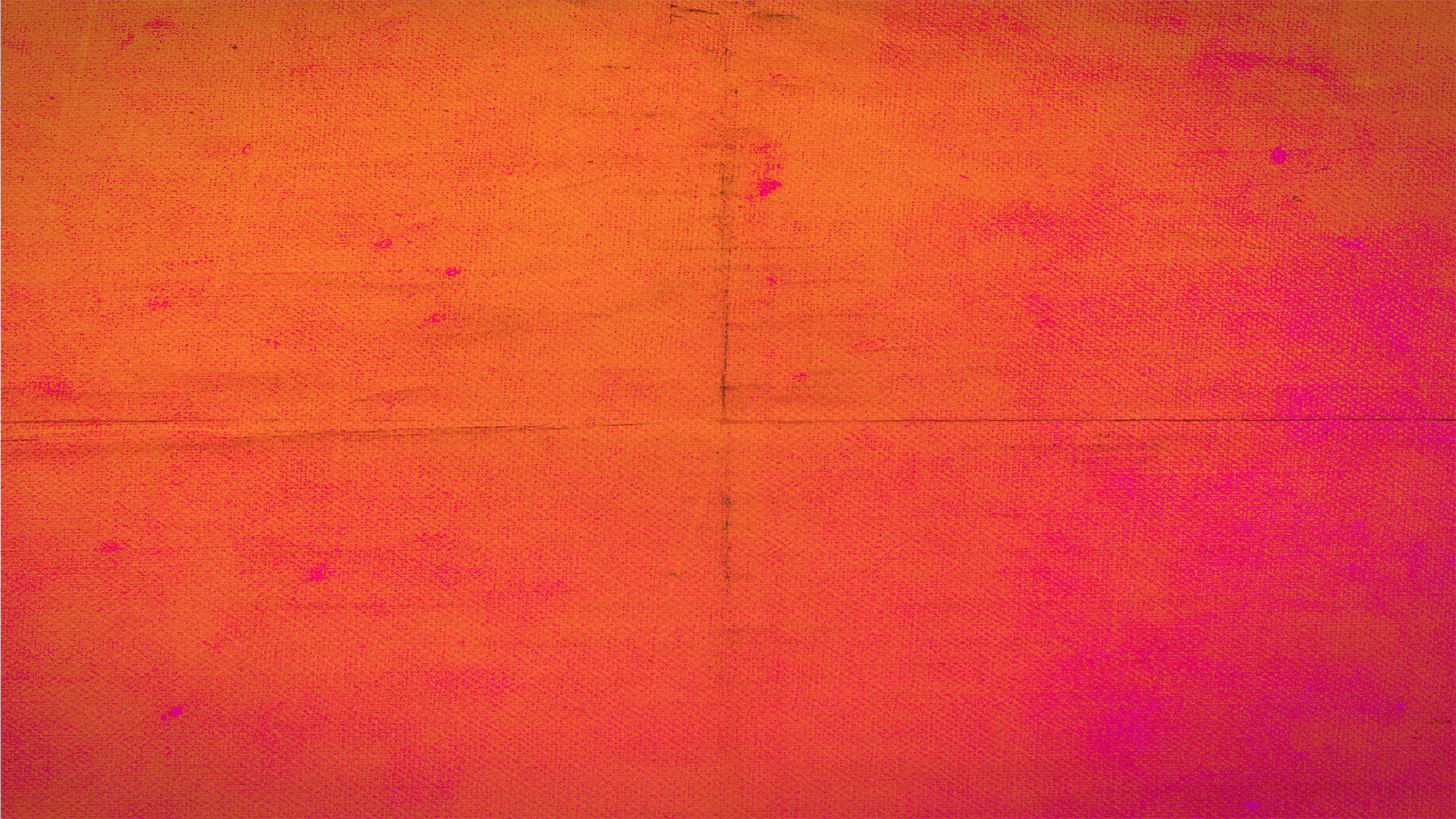 13 For you were called to freedom, brothers. Only do not use your freedom as an opportunity for the flesh, but through love serve one another. 14 For the whole law is fulfilled in one word: “You shall love your neighbor as yourself.” 15 But if you bite and devour one another, watch out that you are not consumed by one another. 
Galatians 5:13-15 (ESV)